KDO BO POSTAL
 MILIJONAR?
Merske enote
Klavdija Štrancar, 2011
Schools ICT
2
10
1
0.1
1
Koliko litrov je 10 decilitrov?
A
B
C
C
D
1. vprašanje
100
RES JE!
10
1000
100
1
100
Koliko centimetrov je 1 meter?
A
B
C
C
D
2. vprašanje
200
RES JE!
1
50
10
100
100
Koliko dekagramov je 1 kilogram?
A
B
C
B
D
3. vprašanje
500
RES JE!
1
0.001
100
1000
10
Koliko decimetrov je 1 meter?
A
B
C
D
D
4. vprašanje
1000
RES JE!
100
500
10
6
60
Koliko minut je 1 ura?
A
B
C
D
D
5. vprašanje
2.000
RES JE!
0.25
2500
250
2.5
25
Koliko litrov je 250 dl?
A
B
C
A
D
6. vprašanje
5.000
RES JE!
75
3000
50
500
300
Koliko minut je 5 ur?
A
B
C
A
D
7. vprašanje
7.500
RES JE!
200dl>2l
700dl>69l
5dl< 400ml
300l>2hl
5l<40dl
Kateri od naslednjih odgovorov je napačen?
A
B
C
C
D
8. vprašanje
10.000
RES JE!
2.5
7.5
75
25
2.5
Koliko decimetrov je ¼ metra?
A
B
C
A
D
9. vprašanje
20.000
RES JE!
400
30
660
330
300
Koliko metrov je 3/10 kilometra?
A
B
C
D
D
10. VPRAŠANJE
32.000
RES JE!
200
20
8
5
50
Koliko dekagramov je ½ kilograma?
A
B
C
C
D
11. vprašanje
64.000
RES JE!
12
33
6
3
4
Koliko ur je 1/6 dneva?
A
B
C
D
D
12. vprašanje
125.000
RES JE!
57
140
40
25
250
Koliko gramov je ¼ kilograma?
A
B
C
A
D
13. vprašanje
250.000
RES JE!
150
50
75
1.2
15
Koliko decimetrov 1, 5 metra?
A
B
C
B
D
14. vprašanje
500.000
RES JE!
7500
450
30
15
45
Koliko sekund je ¾ minute?
A
B
C
A
D
15. vprašanje
1.000.000
POSTAL SI MILIJONAR!
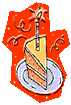 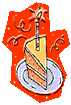 WELL DONE
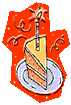 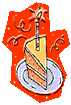 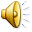